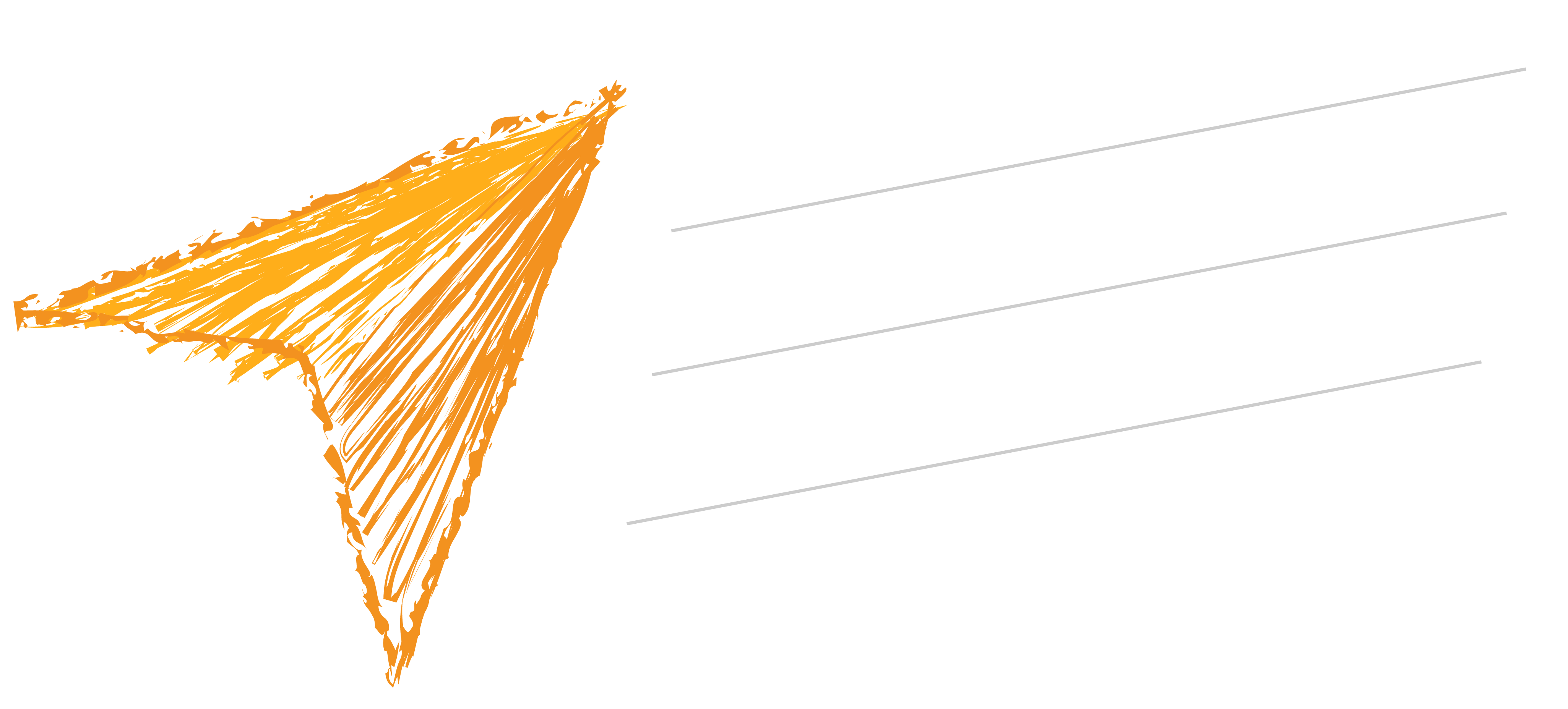 Интеллектуальная игра«Умный, еще умнее»
Игра состоит из 6 раундов
1
– Что за наука и кто научный деятель?
– Русский язык
– Математика
– История
– География
– Физическая культура
2
3
4
5
6
1 раунд
Что за наукаи кто научный деятель?
Наука о звуке – это ..?
Статистика
Звукология
Акустика
Наука о наследственности человека – это ..?
Физиология
Генетика
Психология
Наука о пещерах– это ..?
Селенология
Краеведение
Спелеология
Наука о бумажных деньгах– это ..?
Териология
Бонистика
Анализ
О каком научном деятеле идет речь?
Великий врач, в 26 лет стал профессором хирургии.Создатель новой науки в медицине —хирургической анатомии;создатель первой в России хирургической клиники,в которой основал еще одно направление медицины —госпитальную хирургию. 
Благодаря его инициативе в русской армиибыла введена новая форма медицинской помощи —появились сестры милосердия. Им были заложены основывоенно-полевой медицины...
Пирогов Николай Иванович
Русский хирурги учёный-анатом,естествоиспытательи педагог, профессор,создатель первого атласатопографической анатомии,основоположник русскойвоенно-полевой хирургии,основатель русскойшколы анестезии.
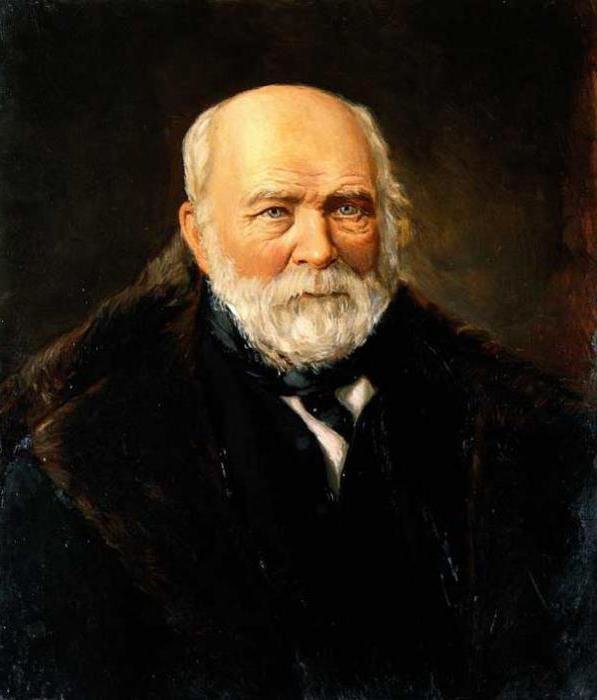 О каком научном деятеле идет речь?
Известный русский математик, годы жизни 1792-1856;профессор, член Ганноверской академии наук.Читал лекции в Казанском университетео небесной механике и теории чисел. 
Автор теории «воображаемой геометрии».По мнению ученых-современниковсчитался (и не без основания) автором«звездной геометрии»...
Лобачевский Николай Иванович
Русский математик,один из создателейнеевклидовой геометрии, деятельуниверситетского образованияи народного просвещения.Известный, английскийматематик Уильям Клиффорназвал Лобачевского«Коперником геометрии».
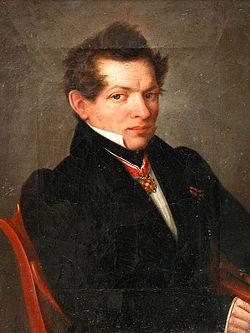 О каком научном деятеле идет речь?
Сын рыбака, страстно мечтавший покорить вершины знаний.Преодолев все трудности и жизненные преграды,он осуществил свои юношеские мечты. В конце своей жизнибыл избран в почетные члены Стокгольмскойи Болонской академий. 
Его заслуги перед Отечеством велики:совершил ряд важных открытий в области химии,физики, астрономии; значительно реформировалсистему русского языка, заложив основы развитиясовременного стихосложения; отстаивал праванизших сословий на образование...
Ломоносов Михаил Васильевич
Первый крупный русскийучёный-естествоиспытатель.Яркий пример«универсального человека»:энциклопедист, физик и химик.Его молекулярно-кинетическаятеория теплаво многом предвосхитиласовременное представлениео строении материии многие фундаментальные законы,в числе которых одно из началтермодинамики.
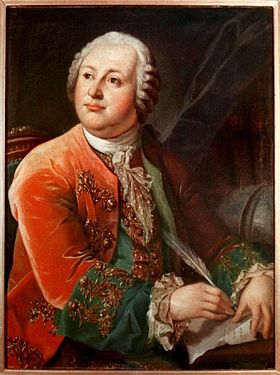 О каком научном деятеле идет речь?
Знаменитый русский ученый-ботаник. Провел исследованиероли хлорофилла в процессе усвоениярастениями углекислого газа. 
Сочувствовал революционно настроенному студенчеству,за что царское правительство лишило его кафедрыв Петровской сельскохозяйственной академии,носящей сегодня его имя...
Тимирязев Климент Аркадьевич
Русский естествоиспытатель, специалист по физиологии растений, крупный исследователь фотосинтеза, один из первых
в России пропагандистов идей Дарвина об эволюции, популяризатор и историк науки, заслуженный профессор Московского университета.
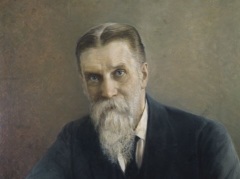 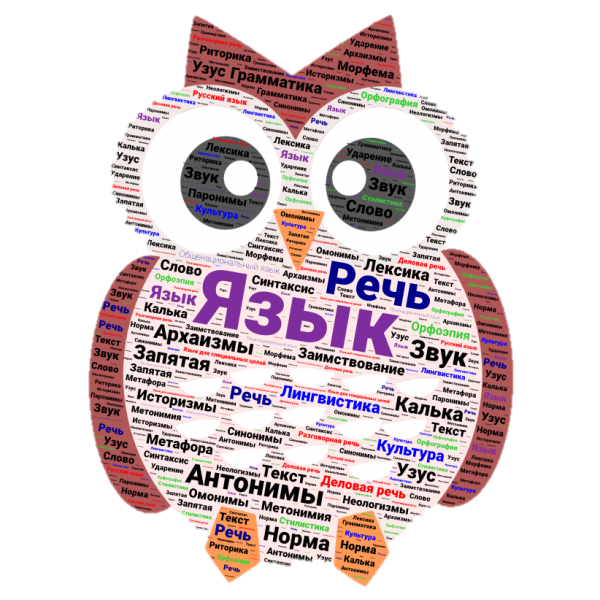 2 раунд
Русский язык
1 команда
Прочитайте слова, потом произнесите звуки в обратном порядке, чтобы получить:
из слова лен – цифру 
из слова лей – название дерева
из слова лоб – название настила
из слова люк – большой мешок
из слова ток – домашнее животное
17
2 команда
Прочитайте слова, потом произнесите звуки в обратном порядке, чтобы получить:
из слова шел – неправду
из слова шей – просьбу
из слова куб – связку, охапку чего-либо
из слова тол – прибор для измерения глубины моря
из слова лед – материал для крыши
18
Правильные ответы
2 команда
1 команда
ложь
ешь
пук
лот
толь
ноль
ель
пол
куль
кот
Вопросы для обеих команд:
В каком слове 40 гласных? 
Ответ - сорока

В каких словах по сто согласных?
Ответ - стол, стог, стон
Шарады
1 команда 
Корень тот же, что в слове склоняться, суффикс тот же,что в слове обращение, окончаниесуществительного среднего рода, в именительном падеже,а целое – грамматический термин. 
Ответ - склонение

Какое слово задумано: в нем приставка такая же,как в слове подруга. Корень, как в слове игрушка.Суффикс, как в слове читал. 
Ответ - поиграл
Шарады
2 команда
Если взять корень из слова полагать, приставку из слова приложение,суффикс из слова восклицательный, окончаниеиз слова числительное, то получим слово,обозначающее признак предмета.
Ответ - прилагательное

Какое слово задумано: это однокоренное слово со словом летчик.Приставка такая же, как в глаголе перепрыгнул.Суффикс одинаковый с глаголом слышать.
Ответ - перелетать
3 раунд
Математика
Загадки-шутки на скорость
У какой фигуры нет ни начала, ни конца? 
На складе было 5 цистерн с горючим, по 6 т. в каждой. Из двух цистерн горючее слили. Сколько цистерн осталось? 
Пара лошадей пробежала 20 км. Сколько километров пробежала каждая лошадь? 
Стоит в поле дуб. На дубе 3 яблока. Ехал добрый молодец и сорвал одно. Сколько яблок осталось?
(Круг)
(5 цистерн)
(20км)
(Ни одного, на дубе яблоки не растут)
Логика
Расставьте математические знаки между цифрами так, чтобы равенство было верным. Можно использовать скобки, а две рядом стоящие цифры считать одним числом
Правильные ответы:
(2+4)÷6=1
(2+4)÷6=1
2×4-6=2
2×4-6=2
24÷6=4
24÷6=4
2×4+6=14
2×4+6=14
2×(4+6)=20
2×(4+6)=20
2×4×6=48
2×4×6=48
4 раунд
История
Команды отвечают по очереди
Команда 1
Команда 2
Какому богу были посвященыОлимпийские игрыв Древней Греции?
Какой вид оружияв годы Великой Отечественной войныназвали «катюшами»?
Ответ - Зевсу
Ответ – ракетные установки
Команды отвечают по очереди
Команда 2
Команда 1
Какой город был столицейРоссии в XVII в.?
В средние векав Западной Европедля создания одной книги требовалосьцелое стадо телят.Как назывался материал,выполненный из телячьей  шкуры?
Ответ - пергамент
Ответ - Москва
Команды отвечают по очереди
Команда 2
Команда 1
Как называетсяогромный амфитеатр Рима,где сражались гладиаторыи в котором могло находитьсядо 50 тысяч зрителей?
Это нужно грибникуи ягоднику, это используют туристи охотник, домохозяйки,чтобы разжечь огонь.На этом писали в Великом Новгородев средние века. Что это?
Ответ - береста
Ответ - Колизей
Команды отвечают по очереди
Команда 2
Команда 1
Перед началом какойзнаменитой битвыпроизошёл поединокПересвета с Челубеем?
В каком году в Россиипроизошли 2 революции?
Ответ – 1917г.
Ответ – Куликовской битвы
Вопрос – картинка - ответ
Перед Вами появится некая информация о человеке.Если Вы сразу угадываете о ком речь, получаете 2 балла.
Если возникают трудности, можно открыть картинку –фото этого человека. При верном ответе Вы получаете 1 балл.
При неверном ответе или его отсутствии Вы получаете,соответственно, 0 баллов.
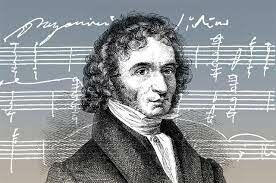 Антонио Вивальди
Никколо Паганини
Скрипач-виртуоз,о котором есть мнение,что он имел множествохронических заболеваний.Ему отказалив посмертной панихиде.
Леопольд Моцарт
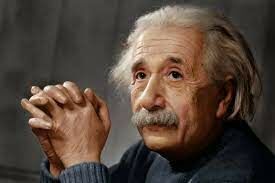 Альберт Эйнштейн
Нильс Бор
Гениальный учёный,кандидатура которогоежегодно выдвигаласьна Нобелевскую премиюс 1910 по 1922 годы(кроме 1911-го и 1915-го).
Густав Людвиг Герц
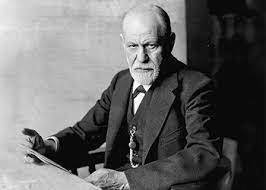 Иммануил Кант
Зигмунд Фрейд
Он родился в Австрии,основанная им теориясущественно повлиялана психологию, медицину,социологию и антропологию.
Фридрих Вильгельм Ницше
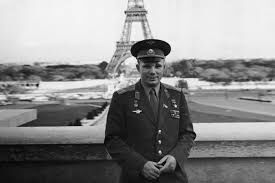 Стивен Кинг
Чарльз Дарвин
С одной стороны он —гражданин мира, с другой —совсем простой парень.Первооткрыватель«дороги в будущее».
Юрий Гагарин
5 раундГеография
Команды отвечают по очереди
Какая европейская столицастоит на скошенной траве?
Через что можно легко переступить домаи трудно переплыть на кораблях?
Париж на Сене
Пороги
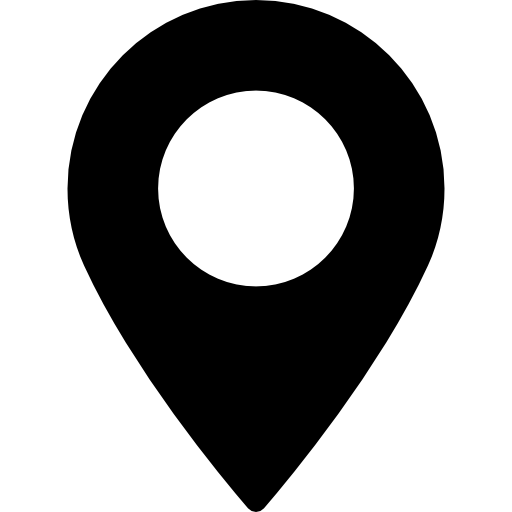 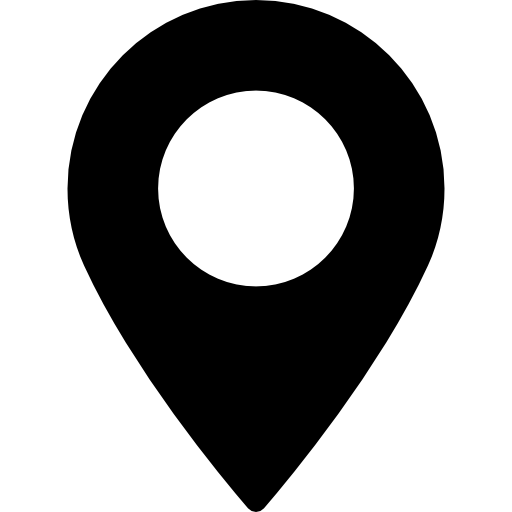 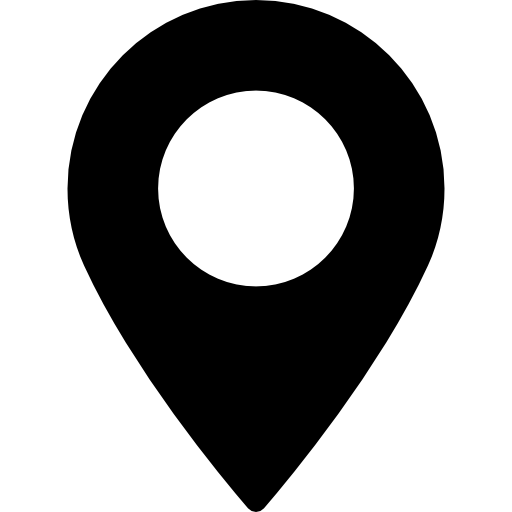 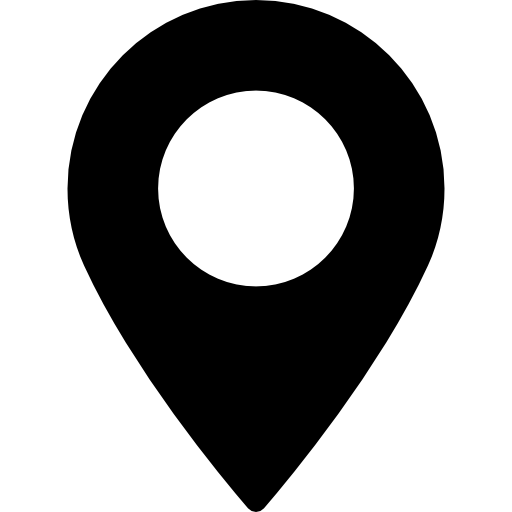 Панама
Новая Земля
Какая земляникогда не состарится?
Какое государствоможно носить на голове?
Сколько материков на планете Земля?
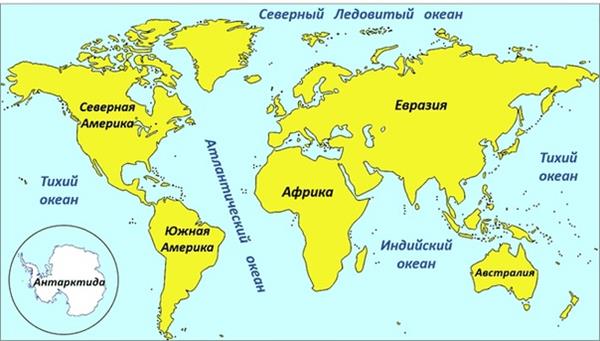 Как мы помним, материк —обширное пространство суши,омываемое морями и океанами.Их шесть: Евразия, Африка,Северная Америка, Южная Америка,Австралия, Антарктида.
40
В какой странебольше всего часовых поясов?
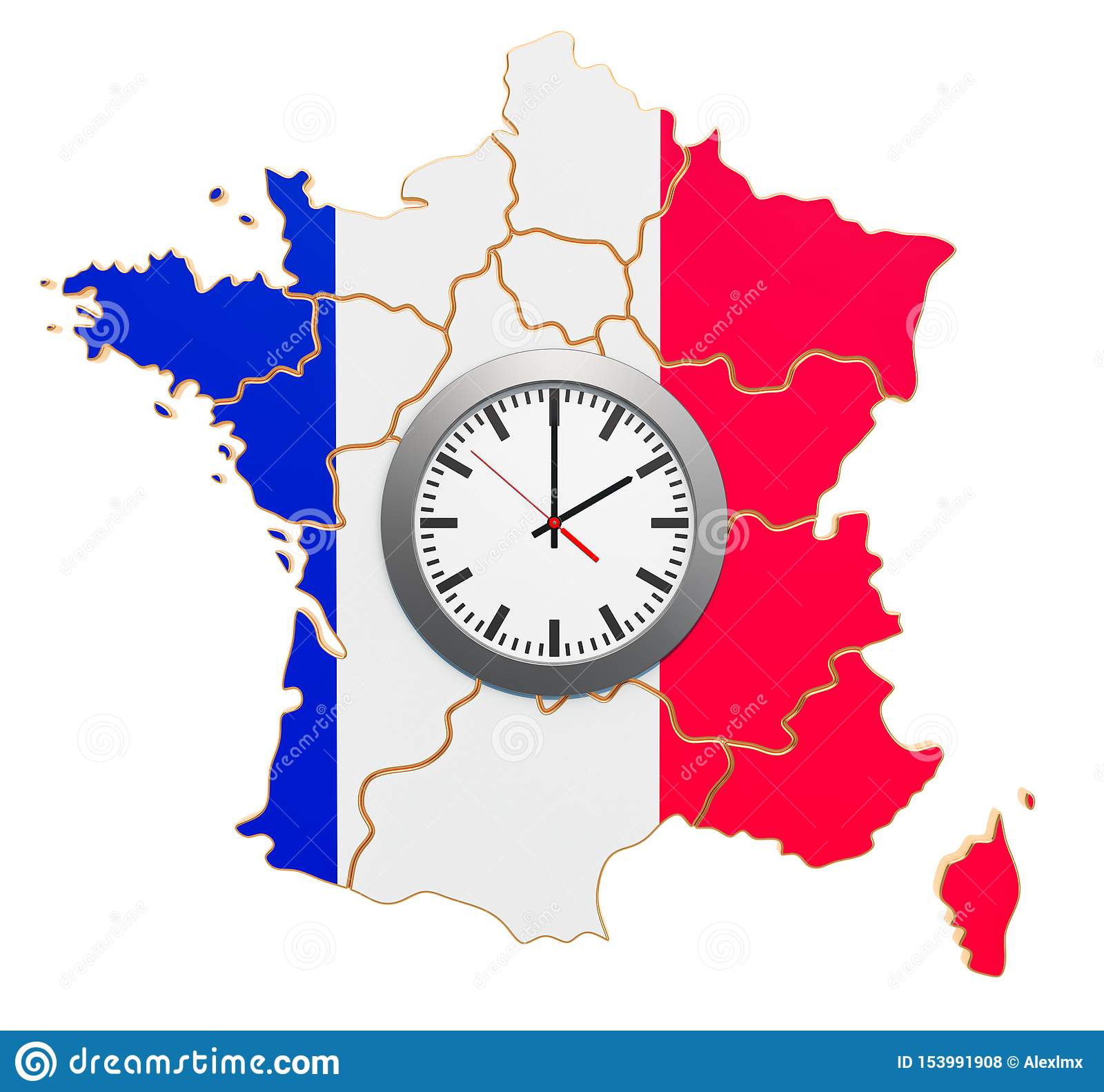 Удивительно, но факт – на территории Франциинасчитывается 12 часовых поясов.Этот рекорд достигается за счётеё заморских территорий, разбросанных по всему миру.
42
Сколько субъектоввходит в состав Российской Федерации?
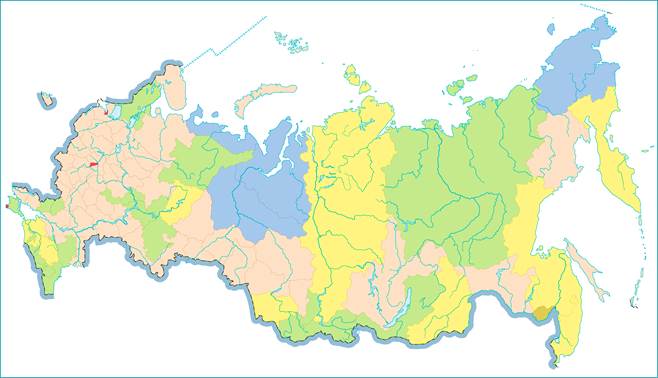 В состав РФ входят 89 субъектов, 48 из которых именуются областями, 24 – республиками, 9 – краями, 3 – городами федерального значения, 4 – автономными округамии 1 – автономной областью.
44
Как называется течение,из-за которого Мурманскостаётся незамерзающим портом?
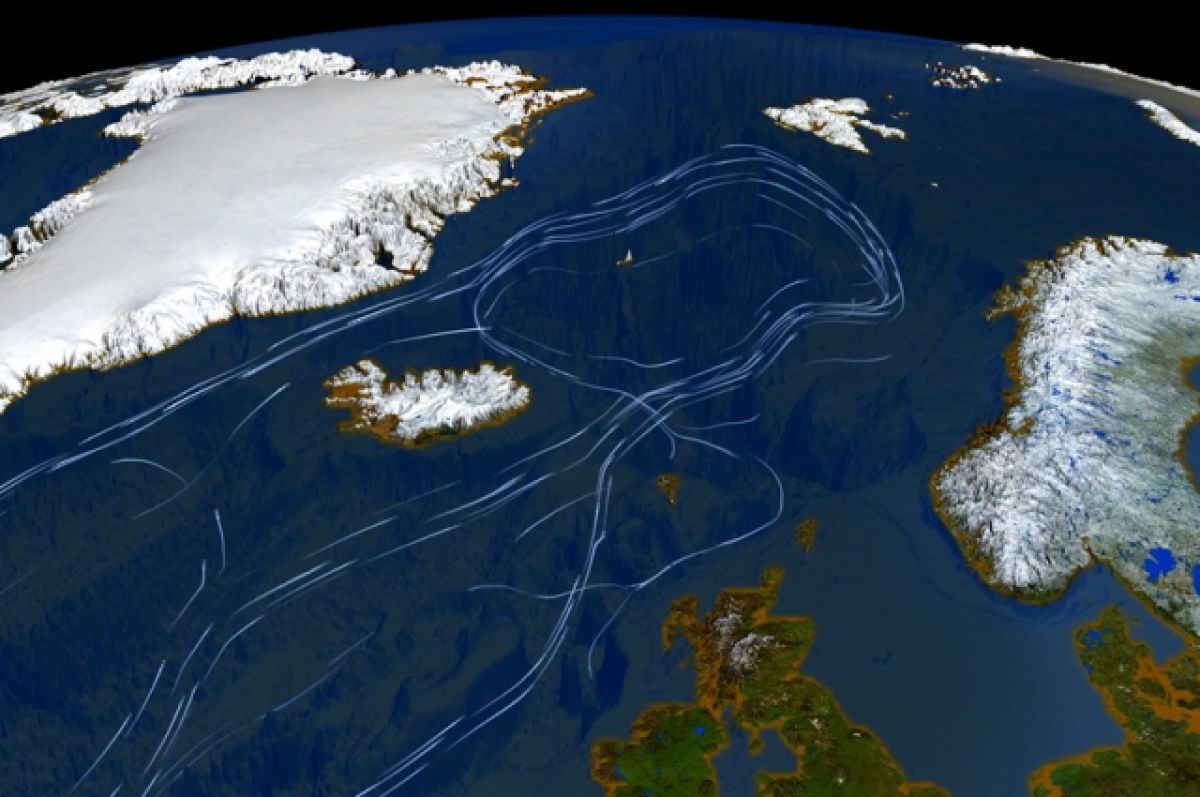 Мурманск – самый крупный портв мире, расположенный за Полярным кругом,и самый северный из незамерзающих портов России. Баренцево море не замерзает благодаряпроходящему через него теплому течению – Гольфстриму.
46
Ребусы
В данных ребусах зашифрованы названия птиц.
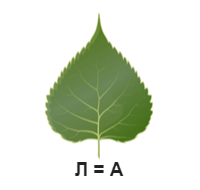 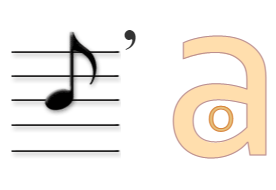 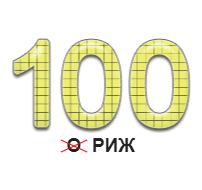 Ответы: аист, сова, стриж
Ребусы
В данных ребусах зашифрованы названия птиц.
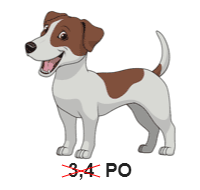 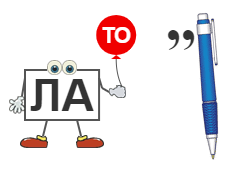 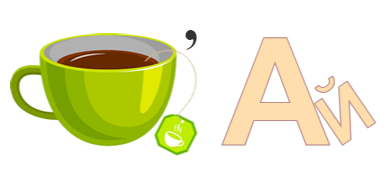 Ответы: чайка, сорока, ласточка
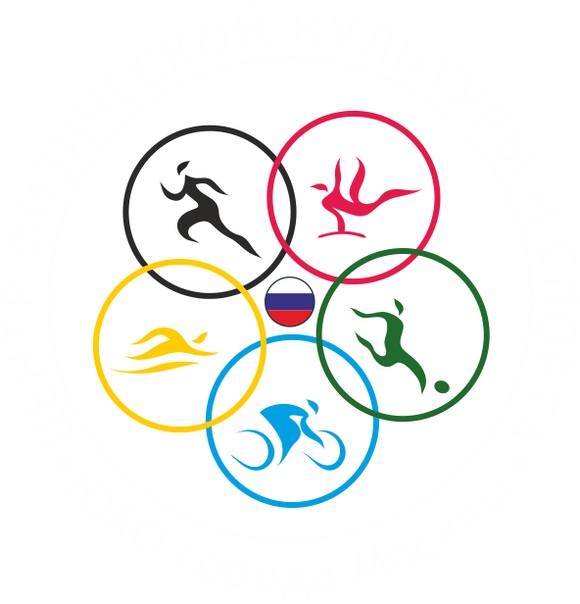 6 раунд
Физическая культура
Физическая культура
Как называются соревнования,где лыжники соревнуютсяв фигурном катании на лыжах?
Наказание в спортивных играх?
Фристайл
Удаление
Чему равна длинамарафонской дистанции?
Как называетсяспортивный судья?
42 км 195 м
Рефери
Физическая культура
Какая организацияруководит современнымолимпийским движением?
Как звучит девизОлимпийских игр?
Какое физическое качестворазвивается при бегена длинные дистанции?
МеждународныйОлимпийскийКомитет
«Быстрее, выше, сильнее»
Волейбол, как спортивная игра,появился в конце XIX века в ...?
Выносливость
США
Подведение итогов
А пока посмотрим видео и кое-что узнаем о себе
оглашение результатов